Pre-read Materials
Strategies to Overcome Endocrine Therapy Resistance in HR+/HER2-Negative Breast Cancer
Sramila Aithal, MD
Breast Oncologist/Hematologist
Alliance Cancer Specialists
US Oncology Network
 Philadelphia, Pennsylvania
[Speaker Notes: 20-25 min didactic lecture, 30-35 min case discussion, 5-10 min Q&A]
Breast Cancer: Epidemiology
HR+, HER2–
——— Is the most common———
breast cancer subtype in the United States1
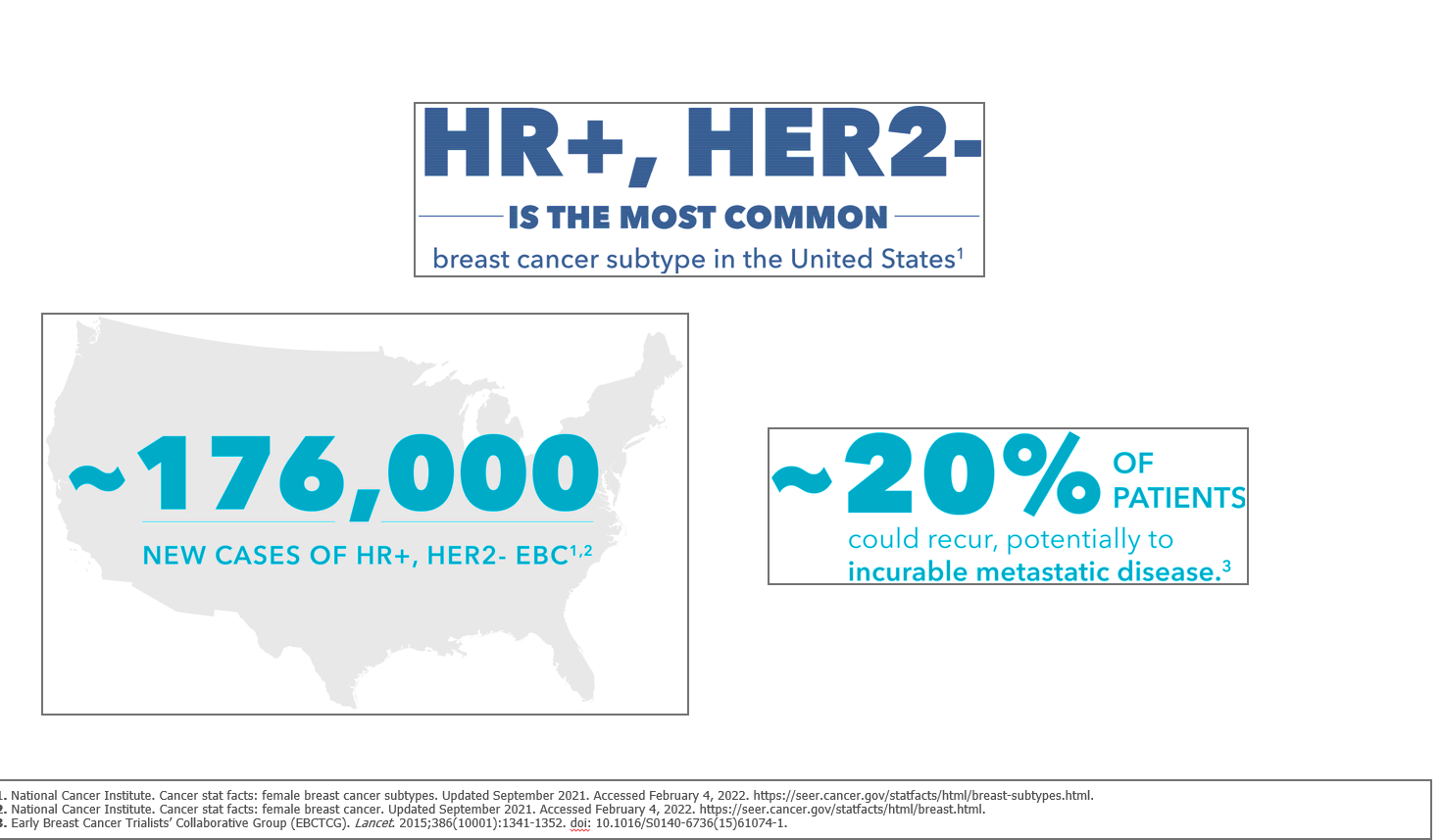 ~20%
of treated patients could have recurrence, potentially toincurable metastatic disease3
~204,612    
new cases of HR+, HER2– EBC in 20231,2
1. National Cancer Institute (NCI). Cancer stat facts: female breast cancer subtypes. 2023 (https://seer.cancer.gov/statfacts/html/breast-subtypes.html).  2. NCI. Cancer stat facts: female breast cancer. 2023 (https://seer.cancer.gov/statfacts/html/breast.html).  3. URLs accessed 11/17/23. Early Breast Cancer Trialists’ Collaborative Group (EBCTCG). Lancet, 2015;386:1341-1352.
0.15
0.10
0.05
0.00
0
2
4
6
8
10
Patients With HR+, HER2– High-Risk EBC
There is an increased risk of recurrence during the first 2 years of ET1–3
Factors associated with high risk                              of recurrence can include3:
Recurrence risk in HR+ EBC (stages I-Ill, N = 13,798)2
Positive nodal status

Large tumor size

High tumor grade
Estimated annual HR for recurrence
Follow-up time after primary diagnosis of breast cancer (y)
1. Sheffield KM, et al. Future Oncol. 2022;18:2667-2682.  2. Modified from Cheng L, et al. Cancer Epidemiol Biomarkers Prev. 2012;21:800-809.  3. Johnston SRD, et al. J Clin Oncol. 2020;38:3987-3998.
Post CDK4/6i   Algorithm
gBRCA1/2 mutation
PARP inhibitor
No OS benefit!
PIK3CA mutation
Alpelisib + Fulv
Numerical OS benefit
Discontinuation rate 25%
Factors
Prior ET
Somatic mutations
ESR1, PIK3CA, AKT, PTEN
BRCA1/2 status
Response to prior CDK4/6i
≥12 mo vs >12 mo
AKT mutated pathway
(PIK3CA/AKT/PTEN)
Capivasertib + Fulv
Numerical OS benefit (immature)
Discontinuation rate 13%
PIK3CA/AKT/PTEN wt
(Benefit to 1st line
CDK4/6i <12 mo)
ESR1 mutated tumors
Prolonged benefit to 1st line
CDK4/6i (>12 mo)
Elacestrant
Low discontinuation rate
Al + CDK4/6i
Fulvestrant mono
less effective
Mild progression
No Rb mutation
(if known)
Switching ET + ribociclib
Low discontinuation rate
No data from randomized trials
with CDK4/6 pretreatment
No mutations detected
Everolimus + ET
Imminent organ failure
Chemotherapy
ADP = adenosine diphosphate; Fulv = fulvestrant; PARP = poly(ADP-ribose) polymerase;                        Rb = retinoblastoma (protein).
Slide courtesy of Tanja Fehm and Sara Tolaney.
Historical Timeline of Therapies for HR+ Advanced Breast Cancer (ABC)
Endocrine therapy
21st century
20th century
2019
2012
2015 
1977
2010
1990s
1896
2002
PIK3CA
inhibitor9
Alpelisib
ERDs4
Fulvestrant
AIs3
 Anastrozole
 Letrozole
 Exemestane
CDK4/6 inhibitors
 Palbociclib6
 Ribociclib7
Abemaciclib8
Oophorectomy1,2
SERMs3
 Tamoxifen
 Toremifene
mTOR
inhibitor5
Everolimus
ERDs4
High-dosefulvestrant*
*Marginal improvement over lower-dose fulvestrant.

ERD = estrogen-receptor downregulator; mTOR = mammalian target of rapamycin; PIK3CA = phosphoinositide 3-kinase; SERM = selective estrogen receptor modulator.
1. Beatson GT. Lancet. 1896;148:104-107.  2. Beatson GT. Lancet. 1896;148:162-165.  3. Cohen MH, et al. Oncologist. 2001;6:4-11.  4. Fulvestrant (Faslodex®) PI, 8/2020 (https://den8dhaj6zs0e.cloudfront.net/50fd68b9-106b-4550-b5d0-12b045f8b184/e1d6f261-4a1a-48f2-828a-0de476de7835/e1d6f261-4a1a-48f2-828a-0de476de7835_viewable_rendition__v.pdf).  5. Baselga J, et al. N Engl J Med. 2012;366:520-529.  6. Finn RS, et al. Lancet Oncol. 2015;16:25-35.  7. Hortobagyi GN, et al. N Engl J Med. 2016;375:1738-1748.  8. Sledge GW Jr, et al. J Clin Oncol. 2017;35:2875-2884.  9. FDA. Alpelisib for metastatic breast cancer. 5/24/2019 (www.fda.gov/drugs/resources-information-approved-drugs/fda-approves-alpelisib-metastatic-breast-cancer.   URLs accessed 11/17/23.
[Speaker Notes: This slide depicts a general timeline describing the history of therapies for the treatment of hormone receptor positive (HR+) advanced breast cancer. 
Chemotherapies, such as anthracyclines, taxanes, and others (eg, antimetabolites and microtubule inhibitors) have been approved for the treatment of advanced breast cancer since the 1980’s. 
The first known reported use of endocrine therapy dates back to 1896 when George Thomas Beatson performed a bilateral oophorectomy on a women with extensive soft-tissue recurrent breast cancer. This patient (who also received thyroid extract as ongoing treatment) experienced a complete remission and survived 4 years post-surgery. 
About 80 years later, in 1977, selective estrogen receptor modulators (SERMS) including tamoxifen and toremifene were the first pharmaceutical endocrine therapies to be approved for the treatment of metastatic breast cancer. 
In the late 1990’s nonsteroidal aromatase inhibitors (NSAIs), such as anastrozole and letrozole, were approved for the first-line or later-line treatment of postmenopausal women with HR+ breast cancer. The steroidal AI, exemestane, was also approved for the later-line treatment of postmenopausal women with HR+ breast cancer.
More recently in the 2000s, the estrogen receptor downregulator (ERD), fulvestrant, was approved for the treatment of postmenopausal women with HR+ advanced breast cancer whose disease has progressed on previous endocrine therapy.  
Despite several endocrine therapy options, the majority of patients with advanced breast cancer eventually develop resistance. This could manifest as disease recurrence during or within a short interval after completing adjuvant endocrine therapy, or progression during endocrine therapy for advanced disease. Therefore, it is important that current treatment approaches for HR+ advanced breast cancer target mechanisms of endocrine resistance.]
Patient-Reported Attributes of Oral and IV Cancer Therapy
Hanna K, Mayden K. J Adv Pract Oncol. 2021;12(suppl 2):13-20.
Inhibition of CDK4/6 Is Critical to Improving Outcomes in ER+ Breast Cancer
p21
Palbociclib
Cyclin D
Abemaciclib
CDK4/6
p16
Ribociclib
P
P
G2
S
E2F
E2F
E2F
E2F
Rb
Rb
DP
M
G1
P
P
Rb
Cell division
M = mitosis.
Modified from Finn RS, et al. N Engl J Med. 2016;375:1925-1936.
PALLAS Trial
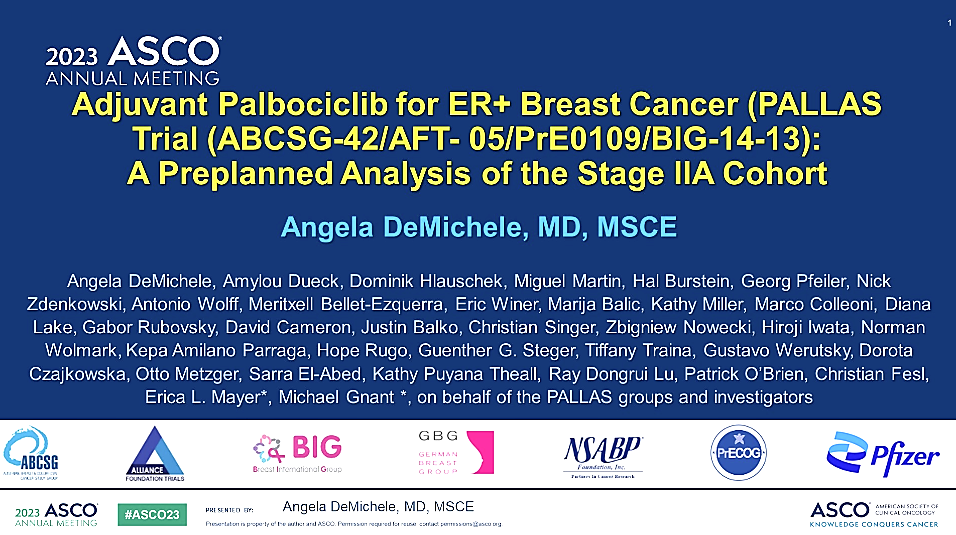 DeMichele A, et al. J Clin Oncol. 2022;40(36 suppl): abstract 390216.
PALLAS Patient Characteristics
DeMichele A, et al. J Clin Oncol. 2022;40(36 suppl): abstract 390216.
PALLAS Stage IIA Cohort: Secondary Endpoints
Efficacy population: intent-to-treat (ITT) principle, excluding patients withdrawing consent for all analysis
DeMichele A, et al. J Clin Oncol. 2022;40(36 suppl): abstract 390216.
NATALEE Study Design: Unique Features
Rationale for 400 mg ribociclib
To improve tolerability while maintaining efficacy
Adults with HR+/HER2− EBC
Prior ET allowed up to 12 mo
Anatomical stage IIA
N0 or N1
Anatomical stage IIB
N0 or N1
Anatomical stage III
N0, N1, N2, or N3
N = 5101
Ribociclib
400 mg/day 3 weeks on/1 week off for 3 years
+ NSAI (letrozole or anastrozole) for ≥5 y
+ goserelin in men and premenopausal women
R
1:1
NSAI
Letrozole or anastrozole for ≥5 y + goserelin in men and premenopausal women
Rationale for broad
population of patients
Patients with stage II and Ill HR+/HER2– EBC, including those with no nodal
involvement, are at risk of disease recurrence up to decades after initial diagnosis
Rationale for 3-year
treatment duration
Extended duration of
treatment is crucial to
prolong cell cycle arrest
and drive more tumor cells
into irreversible senescence
Bardia A, et al. Ann Oncol. 2023;34(suppl 2): S1261-S1262 (abstr LBA23).
Baseline Characteristics
Slamon DJ, et al. J Clin Oncol. 2023;41(17 suppl): abstract LBA500
NATALEE iDFS by Anatomic Stage
Consistent iDFS benefit with ribociclib + NSAI in patients with stage II or III disease
100
100
Stage II
Stage III
90
90
Ribo + NSAI
80
80
Ribo + NSAI
70
70
NSAI alone
NSAI alone
60
60
50
50
iDFS (%)
iDFS (%)
40
40
30
30
20
20
10
10
0
0
Time (mo)
Time (mo)
0
0
6
6
12
12
18
18
24
24
30
30
36
36
42
42
48
48
No. at risk
Ribo + NSAI	1011	930	903	884	854	616	168	10	0
NSAI alone	1034	949	924	893	864	615	160	9	0
No. at risk
Ribo + NSAI	1528	1410	1362	1300	855	491	143	2	0
NSAI alone	1512	1287	1238	1174	763	449	126	4	0
Bardia A, et al. Ann Oncol. 2023;34(suppl 2): S1261-S1262 (abstract LBA23).
NATALEE iDFS by Nodal Status
Ribociclib + NSAI prolonged iDFS regardless of nodal status
100
100
N0
N1–N3
90
90
Ribo + NSAI
Ribo + NSAI
80
80
NSAI alone
70
70
NSAI alone
60
60
50
50
iDFS (%)
iDFS (%)
40
40
30
30
20
20
10
10
0
0
Time (mo)
Time (mo)
0
0
6
6
12
12
18
18
24
24
30
30
36
36
42
42
48
48
No. at risk
Ribo+NSAI	285	262	258	250	239	186	59	3	0
NSAI alone	328	300	293	286	263	191	63	3	0
No. at risk
Ribo+NSAI	2261	2085	2013	1940	1478	925	252	9	0
NSAI alone	2219	1937	1871	1783	1366	874	223	10	0
Bardia A, et al. Ann Oncol. 2023;34(suppl 2): S1261-S1262 (abstract LBA23).
NATALEE iDFS by Menopausal Status
iDFS benefit with ribociclib + NSAI across pre- and postmenopausal patients
100
100
Postmenopausal
Premenopausal
90
90
Ribo + NSAI
Ribo + NSAI
80
80
NSAI alone
70
70
NSAI alone
60
60
50
50
iDFS (%)
iDFS (%)
40
40
30
30
20
20
10
10
0
0
Time (mo)
Time (mo)
0
0
6
6
12
12
18
18
24
24
30
30
36
36
42
42
48
48
No. at risk
Ribo+NSAI	1126	1047	1022	990	755	470	125	3	0
NSAI alone	1132	1001	979	929	707	449	18	3	0
No. at risk
Ribo+NSAI	1423	1303	1252	1203	963	641	186	9	0
NSAI alone	1420	1239	1187	1142	924	618	178	10	0
Bardia A, et al. Ann Oncol. 2023;34(suppl 2): S1261-S1262 (abstract LBA23).
NATALEE iDFS by Local Ki67
Ribociclib + NSAI prolonged iDFS regardless of Ki67 score
100
100
Ki67 >20%
Ki67 ≤20%
90
90
Ribo + NSAI
Ribo + NSAI
80
80
70
70
NSAI alone
NSAI alone
60
60
50
50
iDFS (%)
iDFS (%)
40
40
30
30
20
20
10
10
0
0
Time (mo)
Time (mo)
0
0
6
6
12
12
18
18
24
24
30
30
36
36
42
42
48
48
No. at risk
Ribo + NSAI 	1199	1099	1073	1040	783	502	139	7	0
NSAI alone	 1236	1107	1077	1037	802	521	130	4	0
No. at risk
Ribo + NSAI 	920	856	823	797	654	408	113	2	0
NSAI alone	 938	813	784	745	604	383	106	6	0
Bardia A, et al. Ann Oncol. 2023;34(suppl 2): S1261-S1262 (abstract LBA23).
monarchE Study Design (NCT03155997)
COHORT 1:
High risk based on
clinical pathological features
≥4 ALN OR
1–3 ALN and at least 1 of:
– Grade 3 disease
– Tumor size ≥5cm
              n = 5120
HR+, HER2–, Node+, high-risk EBC
Pre-/postmenopausal women or men
± prior neo- and/or adjuvant CT 
No metastatic disease
Maximum of 16 mo from surgery to randomization and 12 weeks of ET following last non-ET
N = 5637
On-study treatment period: 2 years
Abemaciclib
150mg BID +
ET (AI or tamoxifen)
Follow-up period
ET for for
3–8 years as clinically indicated
R 1:1
ET (AI or tamoxifen)
COHORT 2:
High-risk based on Ki67
1–3 ALN and Ki67 ≥20%
Grade 1–2 and tumor <5 cm
n = 517
ITT population
Primary endpoint: iDFS
Secondary endpoints: iDFS in high Ki67 populations, DRFS, OS,                                        safety, PK, PROs
Stratified by prior chemotherapy, menopausal status, and geographical region
Johnston S, et al. Cancer Res. 2023;83(5 suppl): abstract GS1-09 (from San Antonio Breast Cancer Symposium).
100
95
90
85
80
75
70
0
6
12
18
24
30
36
42
48
54
60
Ki67 Is Prognostic, but Not Predictive of Abemaciclib Benefit
94.4%
92.8%
91.6%
91.6%
88.8%
87.7%
86.3%
iDFS (%)
86.9%
83.6%
Cohort 1 Ki67 high
Abemaciclib + ET
ET alone

Cohort 1 Ki67 low
Abemaciclib + ET
ET alone
80.3%
82.4%
74.7%
abemaciclib duration
Similar abemaciclib treatment effects were observed in Cohort 1 regardless of Ki67 index
Time (mo)
*Ki67 value was missing in 1203 (23.5%) patients
Johnston S, et al. Cancer Res. 2023;83(5 suppl): abstract GS1-09 (from San Antonio Breast Cancer Symposium).
100
95
90
85
80
75
70
0
6
12
18
24
30
36
42
48
54
60
iDFS Benefit in ITT Persists Beyond Completion of Abemaciclib
100
Abem + ET
80
92.7%
ET alone
89.2%
60
89.9%
85.8%
Abem + ET
iDFS (%)
84.4%
40
ET alone
79.4%
20
abemaciclib duration
0
0
6
12
18
24
30
36
42
48
54
60
Time (mo)
No. at risk
2808	2620	2548	2478	2407	2345	2214	1229	521	79	0
Abem + ET
2829	2652	2572	2474	2374	 2281	2103	1201	 512	82	0
ET alone
33.6% reduction in risk of developing iDFS event with increase in absolute benefit in iDFS 4-year rates (6.4%) compared with 2-year and 3-year iDFS rates (2.8% and 4.8% respectively)
Johnston S, et al. Cancer Res. 2023;83(5 suppl): abstract GS1-09 (from San Antonio Breast Cancer Symposium).
DRFS Benefit in ITT Persists Beyond Completion of Abemaciclib
Abemaciclib treatment benefit deepened over time
DRFS at 42 months
Abem + ET
94.0%
ET alone
90.8%
88.4%
91.6%
DRFS (%)
Abem + ET
86.8%
82.5%
abemaciclib duration
ET alone
Time (mo)
No. at risk
Abem + ET
2808	2629	2567	2500	2434	2374	2244	1251	535	81	0
2829	2659	2589	2499	2410	2327	2151	1231	526	85	0
ET alone
34.1% reduction in risk of developing a DRFS event with an increase in absolute benefit in DRFS 4-year rates (5.9%), compared with 2- and 3-year rates (2.5% and 4.1%, respectively)
Johnston S, et al. Cancer Res. 2023;83(5 suppl): abstract GS1-09 (from San Antonio Breast Cancer Symposium).
0.5
1.0
2.0
Consistent iDFS Benefit Observed in Selected Subgroups
← Favors Abem + ET
Favors ET alone →
Abemaciclib + ET
ET alone
No. 	Events 	No. 	Events

	2808 	407 	2829 	585

	2371 	325 	2416 	485
	437 	82 	413 	100

	1221 	150 	1232 	237
	1587 	257 	1597 	348

	1039 	202 	1048 	297
	1642 	183 	1647 	260

	2405 	337 	2369 	489
	401 	10 	455 	95

	781 	82 	767 	150
	1371 	214 	1419 	284
	607 	102 	610 	144

	1118 	136 	1142 	182
	1107 	142 	1126 	231
	575 	127 	554 	172

	209 	24 	216 	35
	1377 	181 	1395 	268
	1086 	185 	1064 	240

	716 	19 	740 	106
	2078 	326 	2077 	476

	857 	111 	898 	196
	1931 	293 	1887 	386
HR (95% Cl) 	Interaction p-value

	0.680 ( 0.599–0.772)
		0.229
	0.658 (0.571–0.757)
	0.797 (0.595–1.067)
		0.095
	0.597 ( 0.487–0.733)
	0.746 ( 0.635–0.876)
		0.596
	0.649 ( 0.543–0.776)
	0.694 ( 0.574– 0.838)
		0.097
	0.654 ( 0.569–0.751)
	0.869 ( 0.638–1.184)
		0.053
	0.517 ( 0.395–0.677)
	0.771 ( 0.646–0.920)
	0.676 ( 0.525–0.871)
		0.438
	0.750 ( 0.601–0.937)
	0.614 ( 0.498–0.757)
	0.661 ( 0.526–0.832)
		0.769
	0.698 ( 0.415–1.174)
	0.665 ( 0.551–0.803)
	0.737 ( 0.608–0.893)
		0.382
	0.764 (0.571–1.022)
	0.661 ( 0.574–0.761)
		0.054
	0.561 ( 0.445–0.708)
	0.738 ( 0.634–0.859)
Overall
Pooled age group 1
   <65 years
   ≥65 years
IWRS menopausal status
   Premenopausal
   Postmenopausal
IWRS prior treatment
   Neoadjuvant chemotherapy
   Adjuvant chemotherapy
Baseline ECOG PS
   0
   1
Primary tumor size
   <20 mm
   ≥20 mm but <50 mm
   ≥50 mm
Number of positive lymph nodes
   1–3
   4–9
   10 or more
Tumor grade
   G1—Favorable
   G2—Moderately favorable
   G3—Unfavorable
Tumor stage
   Stage II
   Stage Ill
First ET
   Tamoxifen
   Aromatase inhibitor
Harbeck N, et al. ESMO 2023: abstract LBA17.
IWRS = Interactive Web Response Systems.
Quality of Life (QoL) Is Preserved on Adjuvant Abemaciclib
FACT-B total score (0–148)
150
120
90
Mean score
60
30
Abemaciclib + ET
ET alone
0
Baseline
3
6
12
18
24
Month
With all patients off the 2-year treatment period, the QoL and safety data are mature
Hamilton EP, et al. J Clin Oncol. 2023;41(16 suppl): abstract 501.
Adjuvant CDK4/6i Trials: Study Designs
NACT = neoadjuvant chemotherapy; QD = every day.
G3+
G2
G1
G1
G2
G3+
84
9
41
18
27
38
46
6
38
7
36
10
30
9
15
23
25
4
100
80
60
40
20
0
20
40
60
80
100
monarchE: Safety
Abemaciclib + ET
n = 2791 (%)
ET alone
n = 2800 (%)
Safety
≥20% in either arm
Diarrhea
Arthralgia
Leukopenia
Nausea
Anemia
Abemaciclib dose adjustments due to AEs
Dose holds = 61.7%
Dose reductions = 43.6%
Discontinuations = 18.5% [8.9% after dose reduction]
Median duration
of abemaciclib = 
23.7 mo
PE = pulmonary embolism.
Johnston S, et al. Cancer Res. 2023;83(5 suppl): abstract GS1-09.
NATALEE: Safety and Tolerability
19% of patients discontinued ribociclib due to AE
Most common AE leading to discontinuation:
Liver related: 8.9% vs 0.1%
Arthralgia: 1.3% vs 1.9%
Most of the AE discontinuations of Ribo occurred early in treatment
Median time of these discontinuations was 4 mo
AESI = adverse event of special interest.
Slamon DJ, et al. J Clin Oncol. 2023;41(17 suppl): abstract LBAS00.
Diarrhea Grades
Diarrhea: A disorder characterized by an increase in frequency and/or loose or watery bowel movements
US Department of Health and Human Services. Common Terminology Criteria for Adverse Events (CTCAE) V5.0 2017 (https://ctep.cancer.gov/protocoldevelopment/electronic_applications/docs/ctcae_v5_quick_reference_5x7. pdf). Accessed 11/17/23.
Adjuvant CDK4/6 Inhibitors—Main Take-Aways
Good news for patients: Abemaciclib and ribociclib increase chances for cure in HR+/HER2– early breast cancer with acceptable safety profile

BUT, we still have work to do—further research is needed
Optimal therapy management to allow patients to complete intended therapy duration;             eHealth support may be beneficial and empower patients
Identification of patients still at risk despite optimal adjuvant therapy
Define new therapy options for these patients

CDK4/6i use in EBC raises questions for metastatic BC (eg, rechallenge, sequencing)

Given their different indications, efficacy data, and side effect profiles, all available CDK4/6 inhibitors are valuable therapy options for breast cancer patients